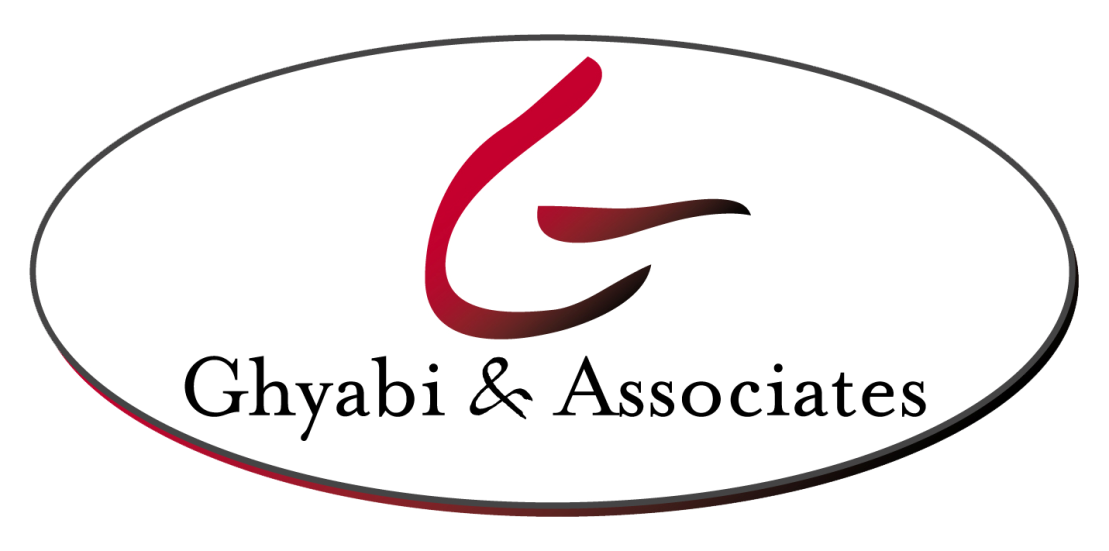 2040 Long Range Transportation Planfor River to Sea Transportation Planning Organization
November 26, 2014
River to Sea TPO Board
2040 Long Range Plan
25-Year Planning Horizon
Update LRTP every 5 years
Identify needed major improvements
Determine those that are “cost feasible” (i.e., highest priority for expected funds)
Preserve and maintain prior investments
Transportation Improvement Program (TIP) must be fully funded
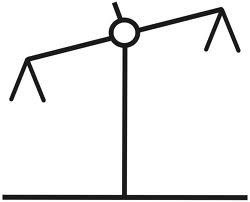 Available Funds
Needed Projects
Methodology
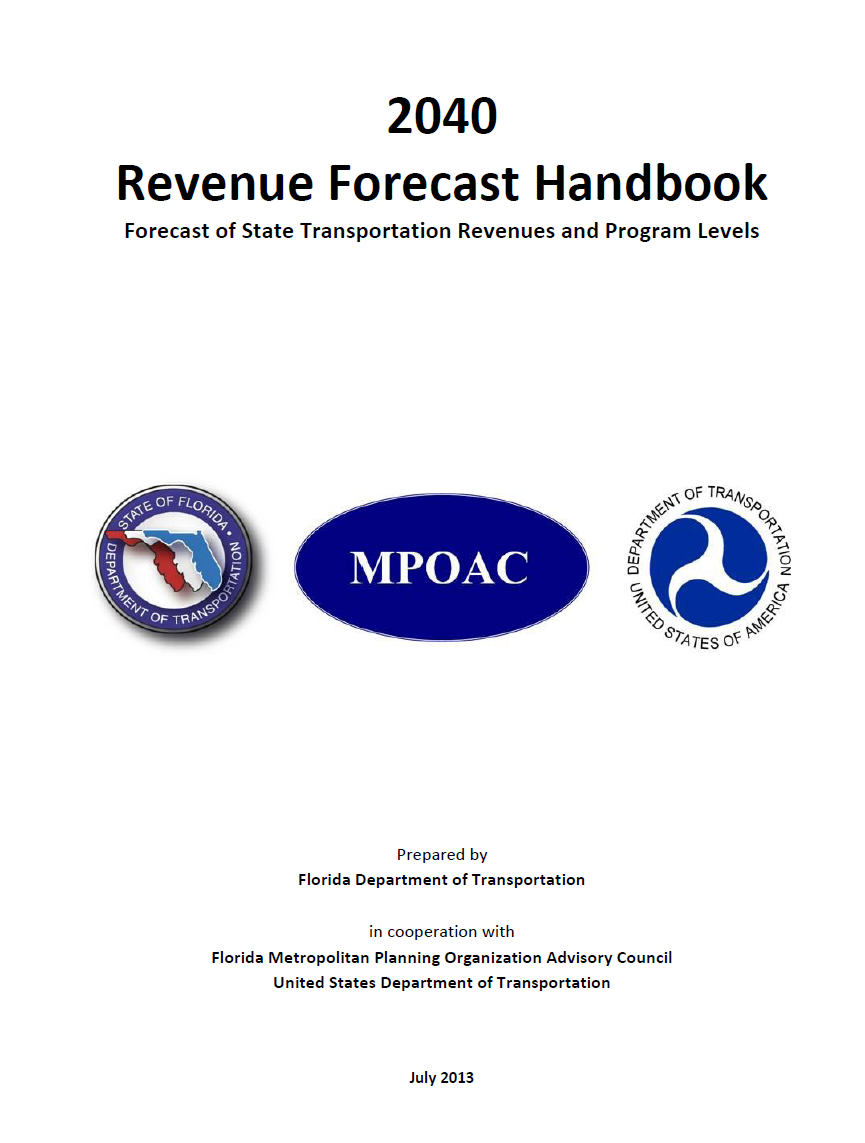 Revenue Forecasts were calculated in accordance with the...
[Speaker Notes: The Florida Department of Transportation (FDOT) has developed a new long range revenue forecast. The forecast is based upon recent federal and state legislation (e.g., MAP-21, changes to Florida’s Documentary Stamps Tax legislation), changes in factors affecting state revenue sources (e.g., population growth rates, motor fuel consumption and tax rates), and current policies. 

 forecast does not include estimates for local revenue sources]
Revenue Forecasting Process
Planned Improvements
Revenue Estimates
[Speaker Notes: Document revenue estimates and how used
2014 Base Year
Estimates for 2019-2040 (22 years); use TIP/Work Program for earlier years
Estimates for planning purposes, not a commitment]
Capacity Programs
“Statewide”
SIS Highways Construction & ROW
Statewide Public Transportation Programs  (Aviation, Rail, Intermodal, Seaport Development)

Other
Other Arterials
Construction & ROW
Transit
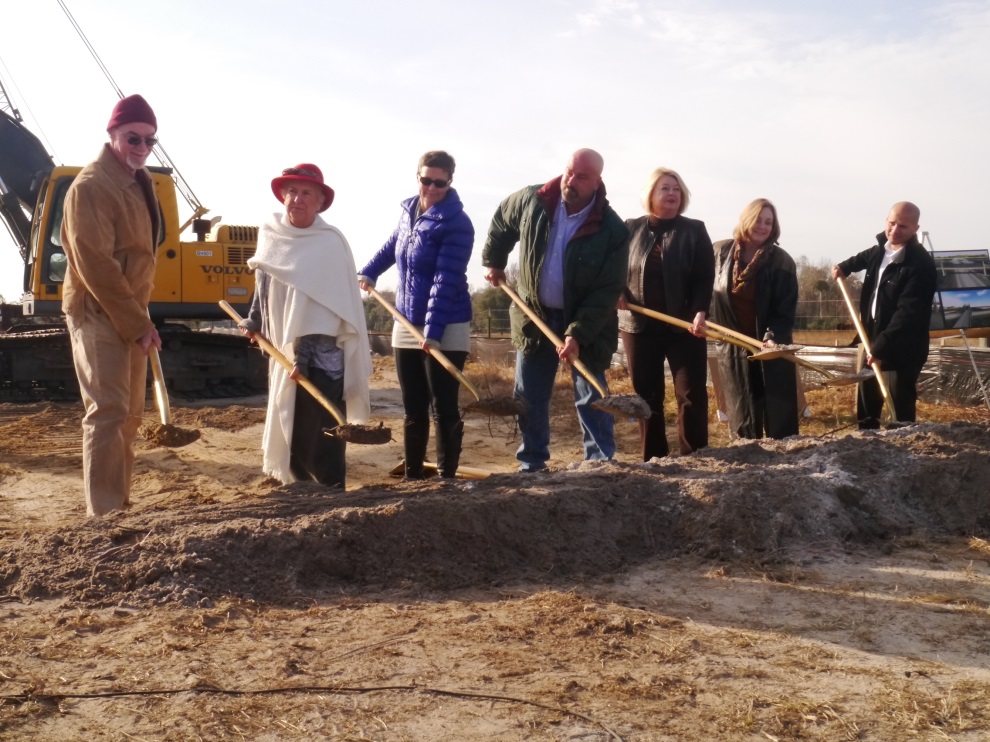 Non-Capacity Programs
Safety
Resurfacing
Bridge (repair and replace)
Product Support (planning and engineering)
Operations and Maintenance
Administration
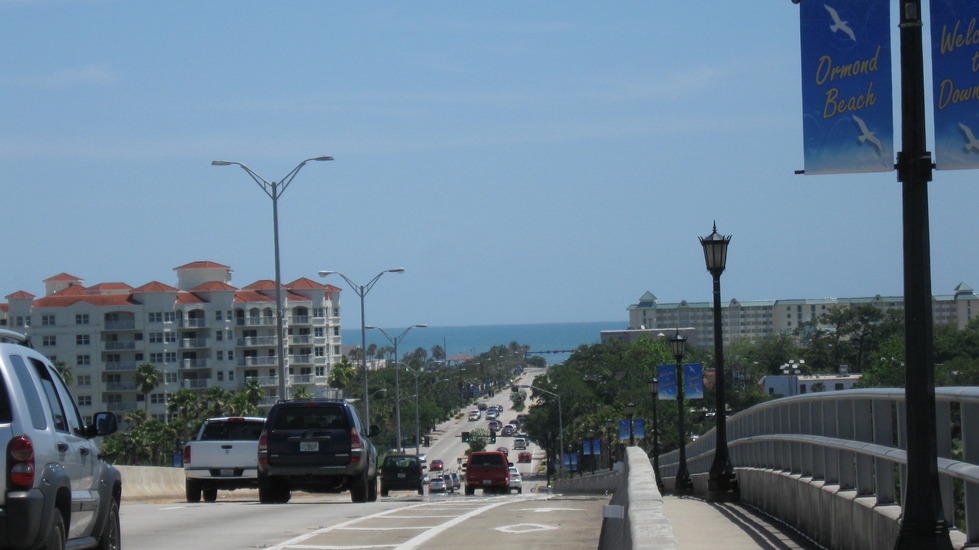 [Speaker Notes: Safety:
1. Highway Safety
2. Rail/Highway Crossings (discontinued)
3. Grants

Resurfacing:
1. Interstate
2. Arterial & Freeway
3. Off-System
4. Turnpike

Bridge:
1. Repair or replace - On System
2. Local Bridge Replacement
3. Turnpike



Product Support::
A. Preliminary Engineering (all)
B. Construction Engineering Inspection (all)
C. Right-of-Way Support (all)
D. Environmental Mitigation
E. Materials & Research (all)
F. Planning & Environment (all)
G. Public Transportation Operations

Operations & Maintenance (all)
B. Traffic Engineering & Operations (all)
C. Toll Operations (all)
D. Motor Carrier Compliance

A. Administration (all)
B. Fixed Capital Outlay (all)
C. Office Information Systems]
Sources of Revenue
Federal Revenue Sources
Federal Highway Trust Fund (Highways and Transit)
Primary source – motor fuel tax (gasoline, diesel, special fuels, CNG)
Miscellaneous – tires, new tractor/trailer purchases, etc.
Most Highways and Transit funds allocated to states via complex funding formulas in Federal Authorization Acts
[Speaker Notes: FL is donor state]
State Revenue Sources
Taxes and Fees
Highway fuel-related
Vehicle-related
Tourism-related
Tolls/Turnpike (bond sales, tolls and concession revenues)
Growth Management Funding (Doc Stamps)
Federal Aid
Statewide Revenue Forecast
2040 vs. 2035
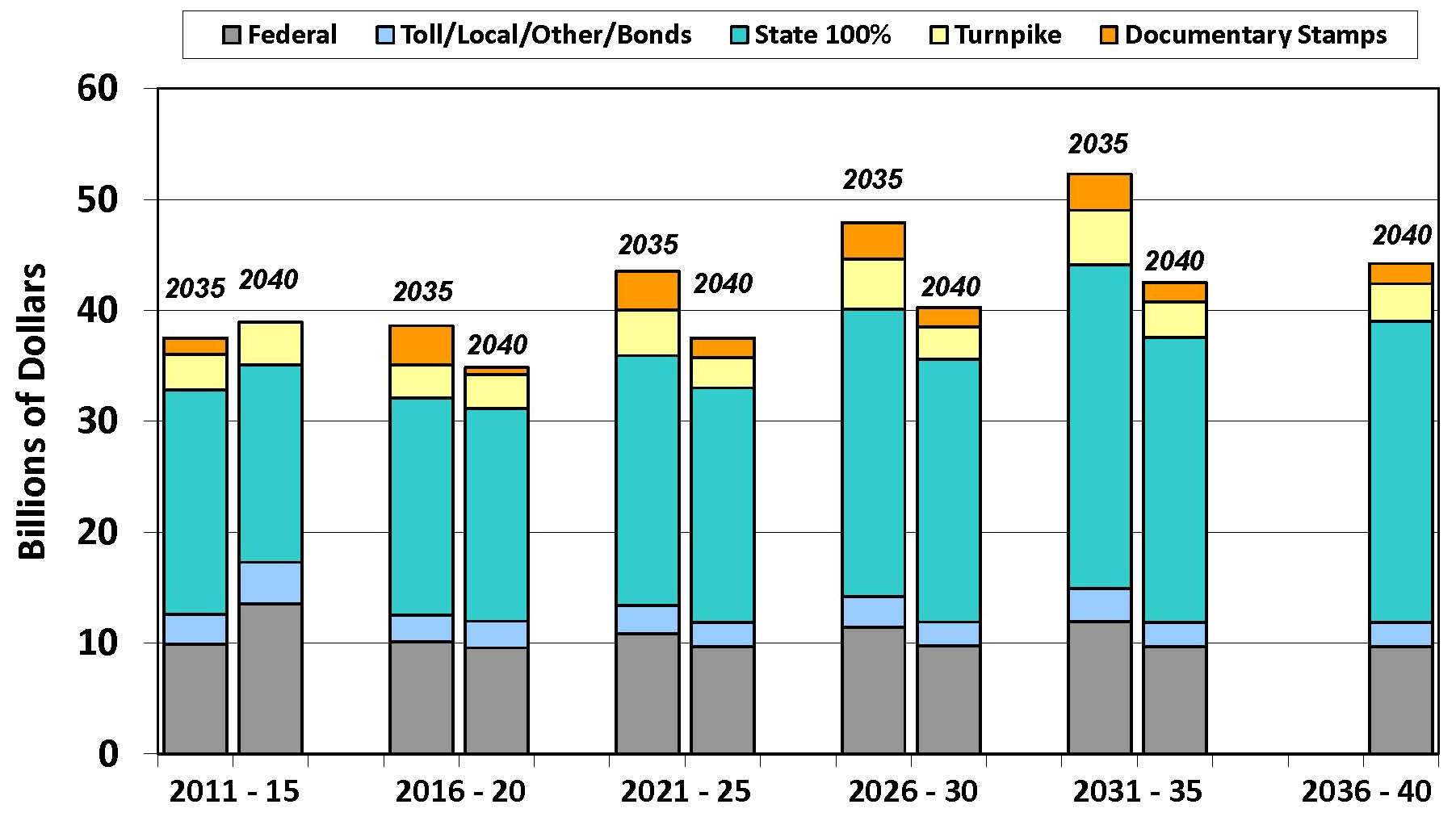 5-Year Time Period (Fiscal Years)
Source: 2040 Revenue Forecast and Guidance, FDOT, Statewide Workshop, August 21, 2013
Projected State & Federal Revenues ($ Millions)
Source:  FDOT 2040 Forecast of State and Federal Revenues for Statewide and Metropolitan Plans; 
March 2014
[Speaker Notes: TMA funds are same as SU funds in the 5-year work program

Estimates for 2014 through 2018 are contained in the FDOT Adopted Work Program.]
Projected Votran Revenues
($ Millions)
Source:  Votran
Virtual status quo level
Operating policy of indefinite deferral of service expansion
[Speaker Notes: Votran’s capital and operating needs are funded within the context of Volusia County’s annual budget as well as the R2C TPO TIP and LRTP

funding is derived from Volusia County and other local sources, as well as Federal Highway Administration (“FHWA”) and FTA grants and FDOT grants

Funding should be considered as dedicated, without discretion for any other purpose.

There is no planned replacement match from Volusia County for SunRail funding (SunRail feeder routes).]
Local Revenue Sources
Local Option Gas Tax
Impact Fees
Projected Local Revenue
($ Millions)
Source:  Fishkind & Associates, Inc.
Projected Total (2019-2040)
($ Millions)
1 Flagler County transit revenue forecast under development
2040 Revenue Forecast(Estimated)
85%
Potential Revenues Sources
Local Option Sales Tax (1-cent limit for infrastructure)
Volusia County has none implemented
Flagler County has ½ cent option
Palm Coast shares in Flagler County local option sales tax

Mobility Fee
Charge on new development for impacts on transportation facilities
Sensitive to vehicle or person miles traveled 
Fund multimodal transportation improvements

Miles Driven Fee
Keyed to amount of vehicle travel rather than fuel consumption

Rental Car Surtax
A surcharge of $2.00 per day for the lease or rental in Florida of a for hire passenger motor vehicle.
Revenues generated would not be a significant revenue source for transportation infrastructure funding.
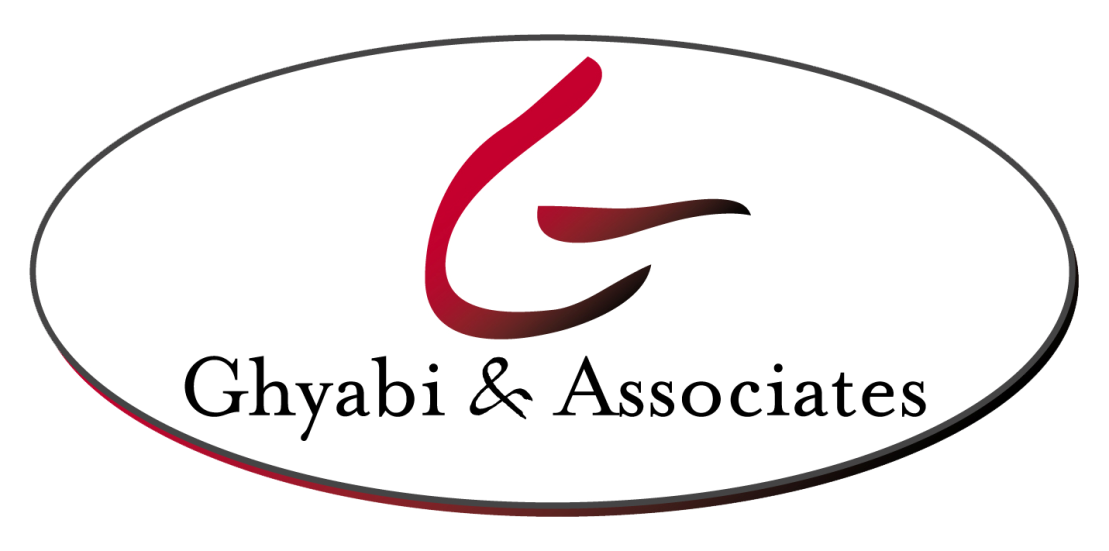 Thank You